Była sobie świnka…Dnia 09.01.2018r. wychowankowie wzięli udział w warsztatach przyrodniczych, którym towarzyszył Chrupcio i Pupcio.
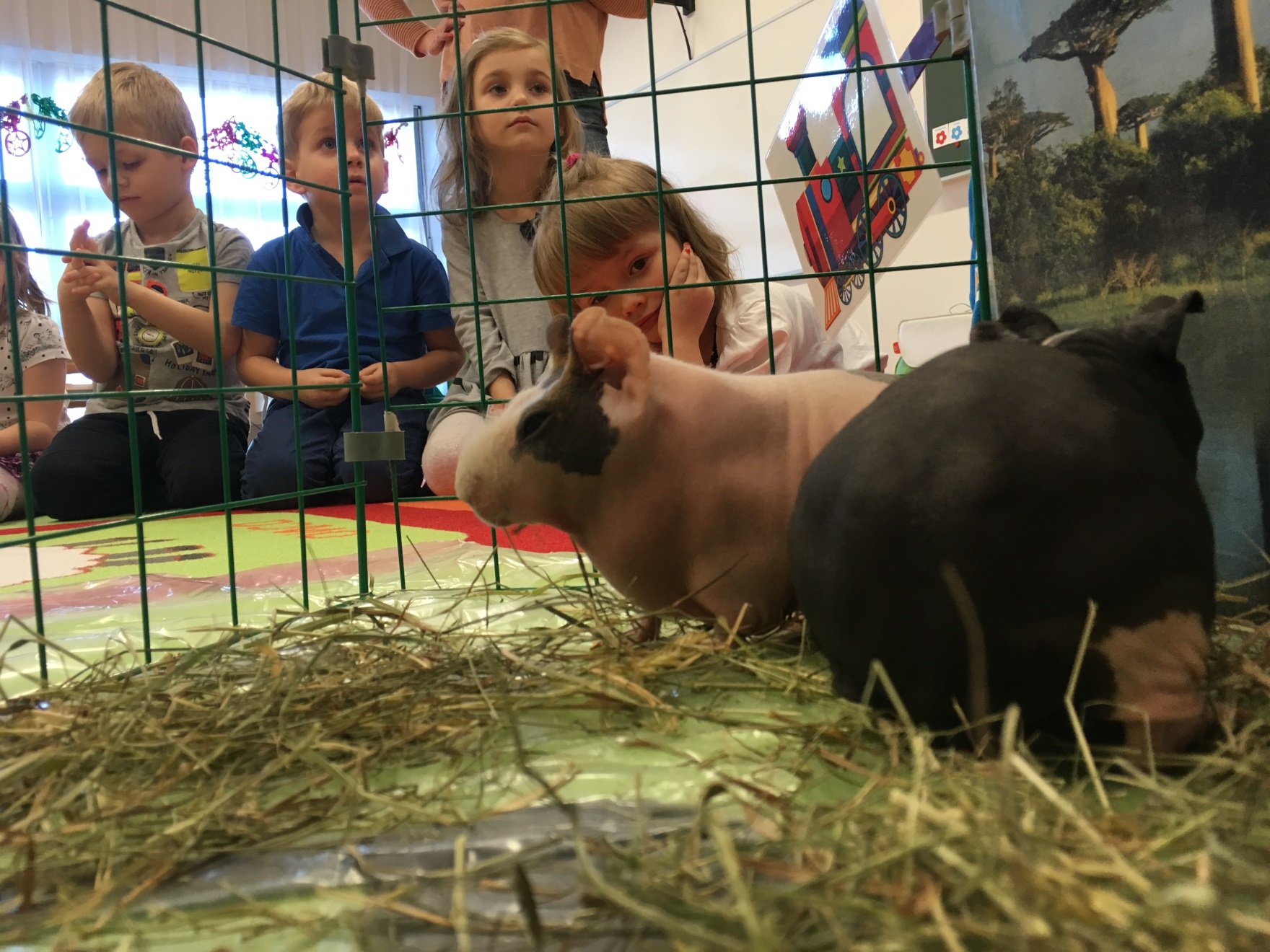 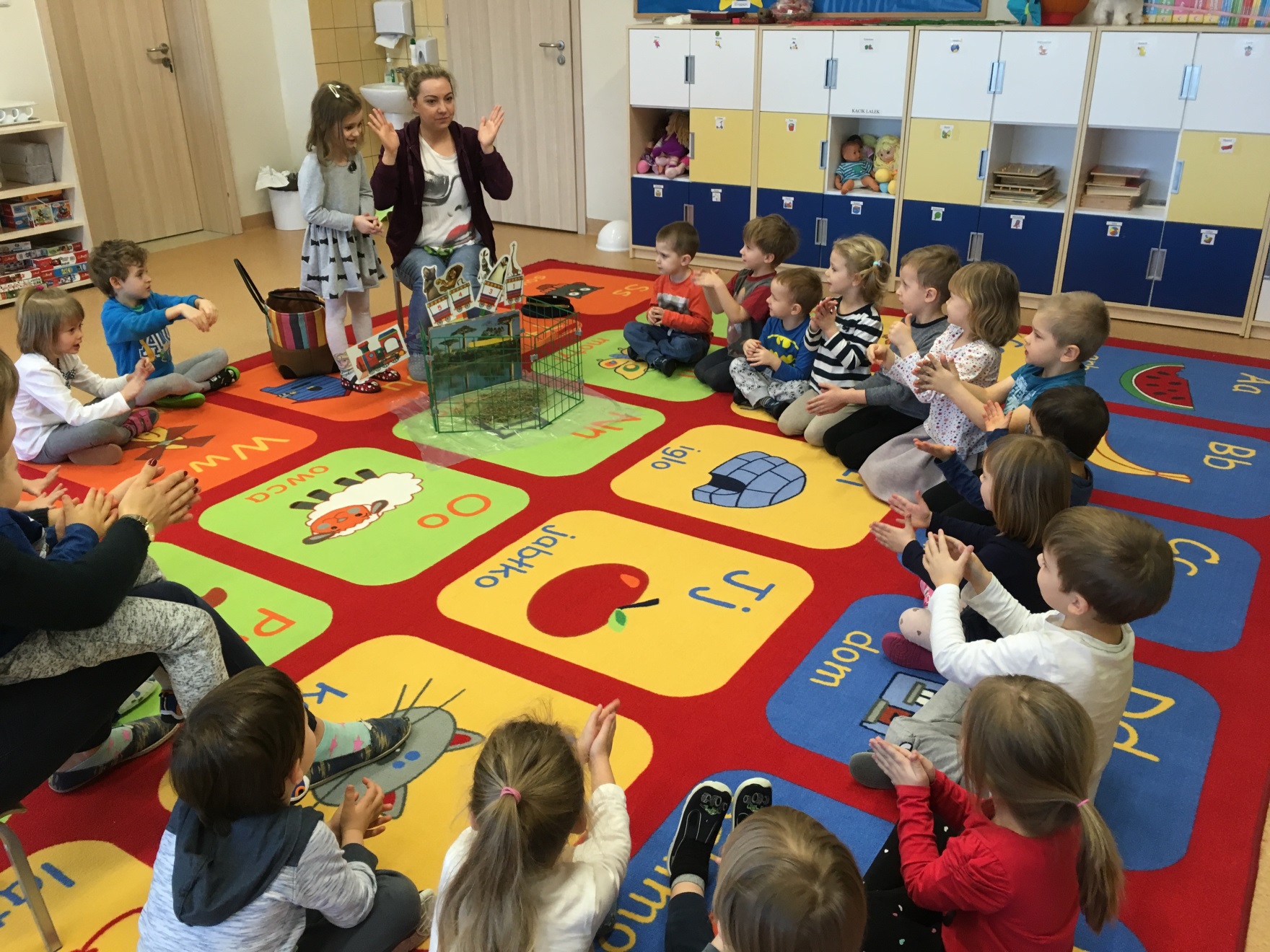 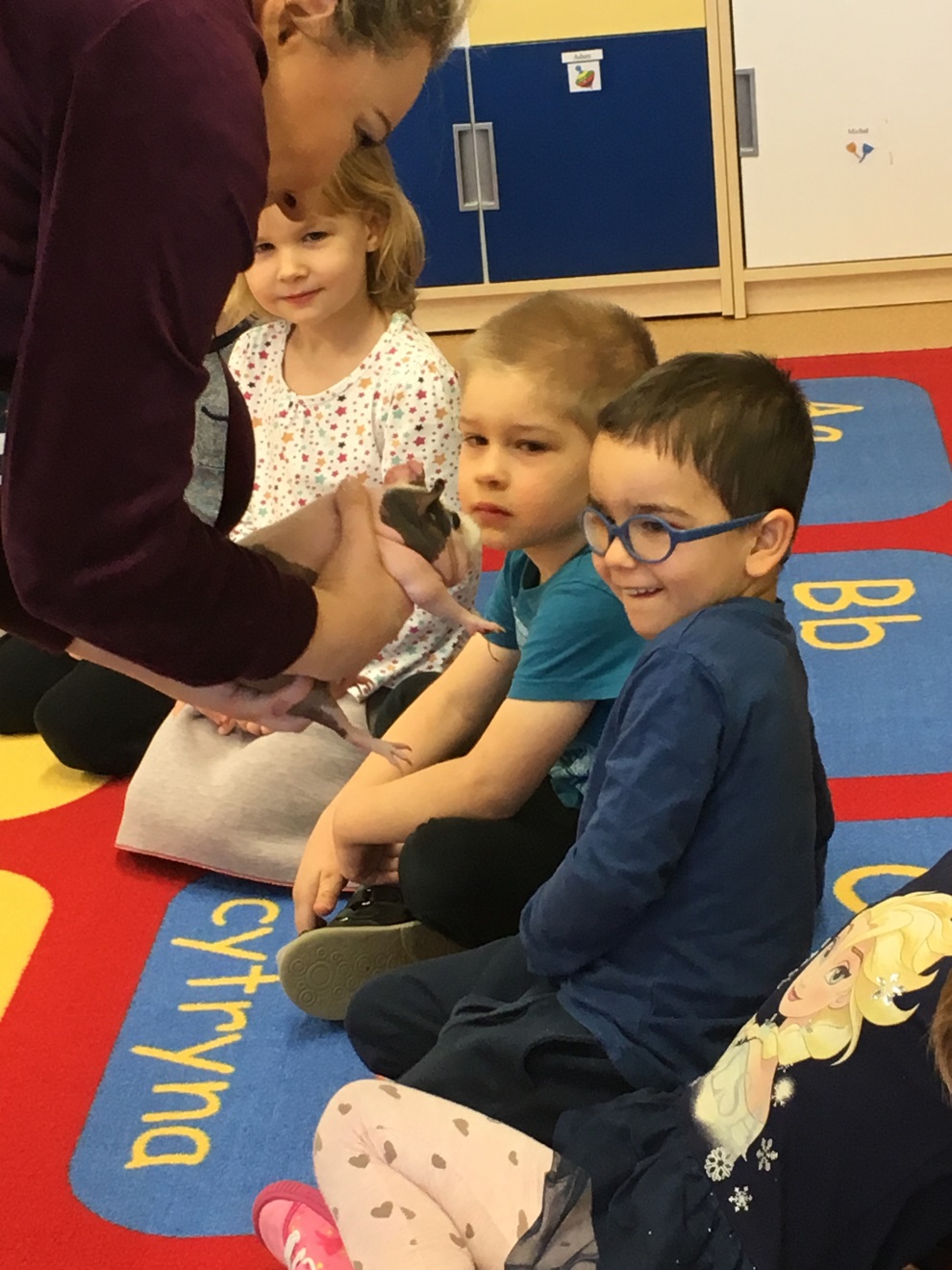 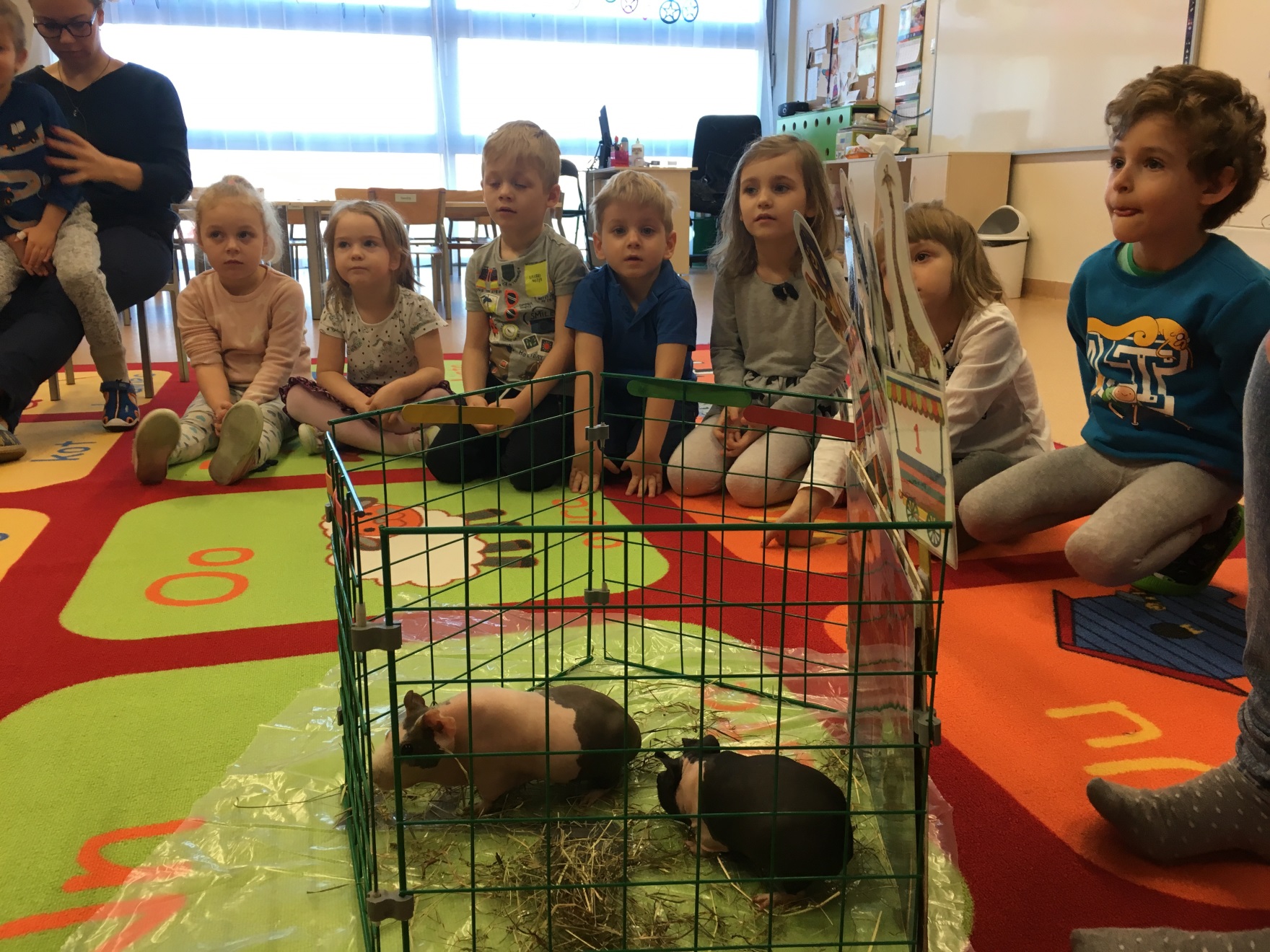 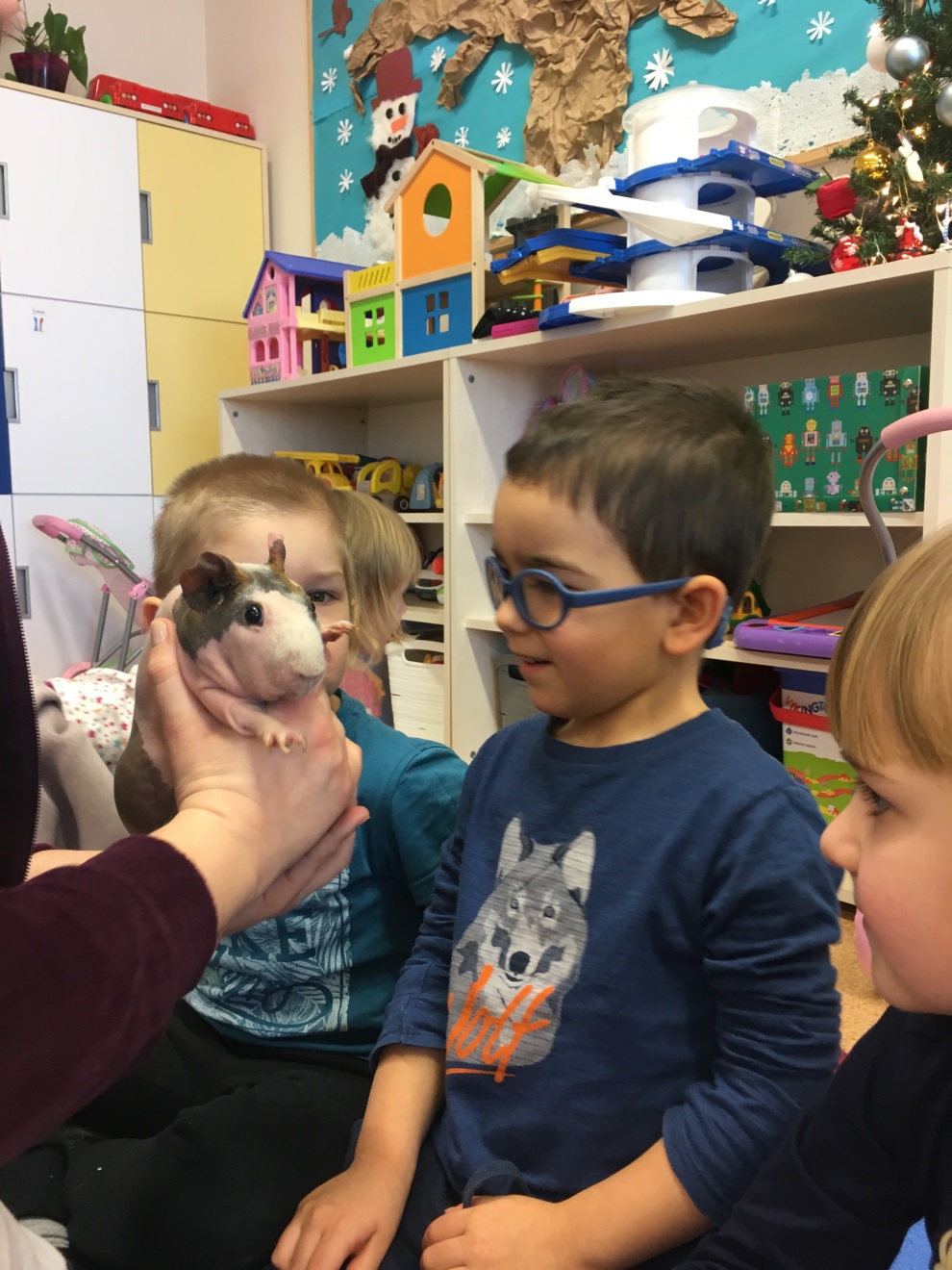 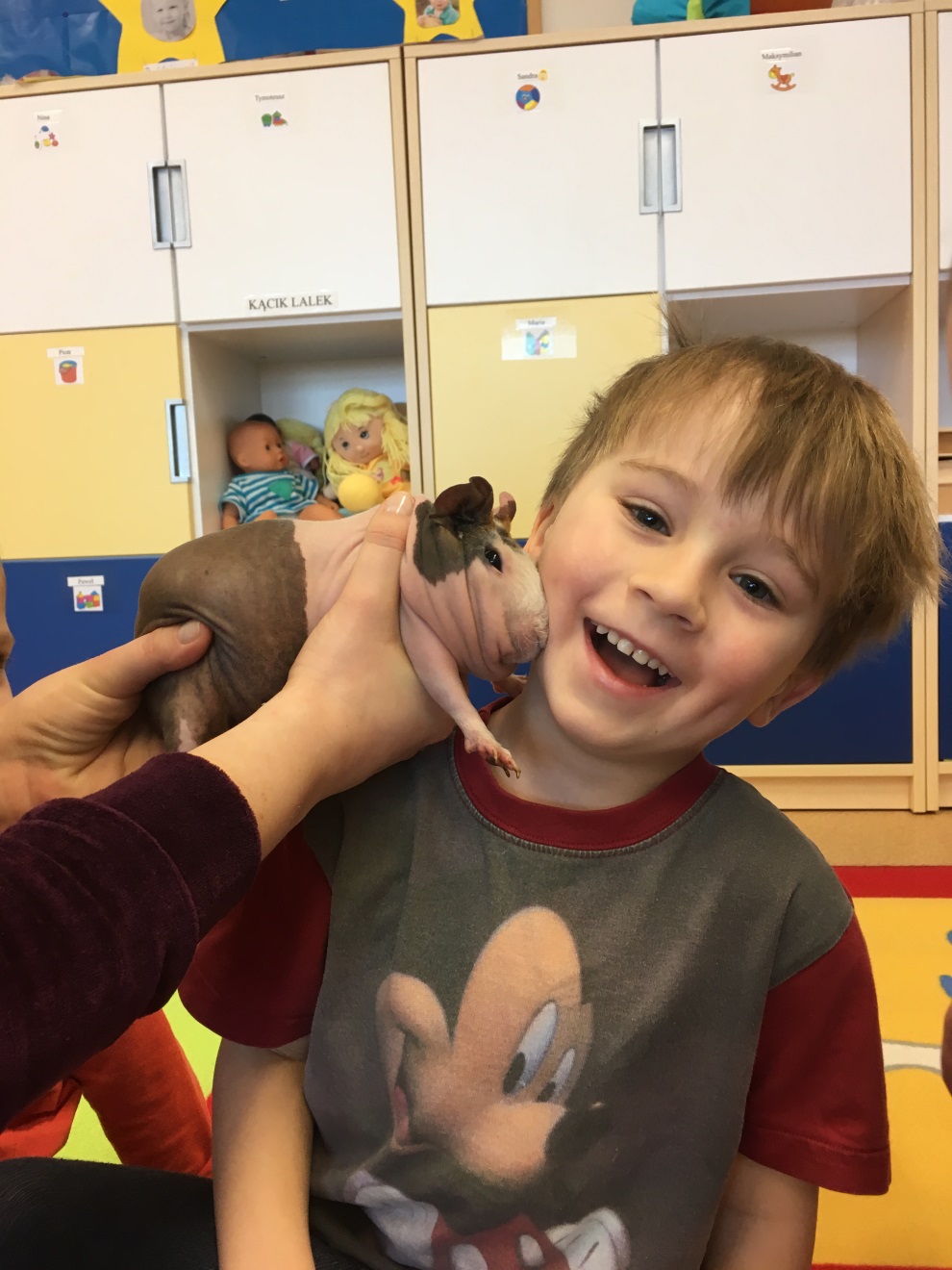 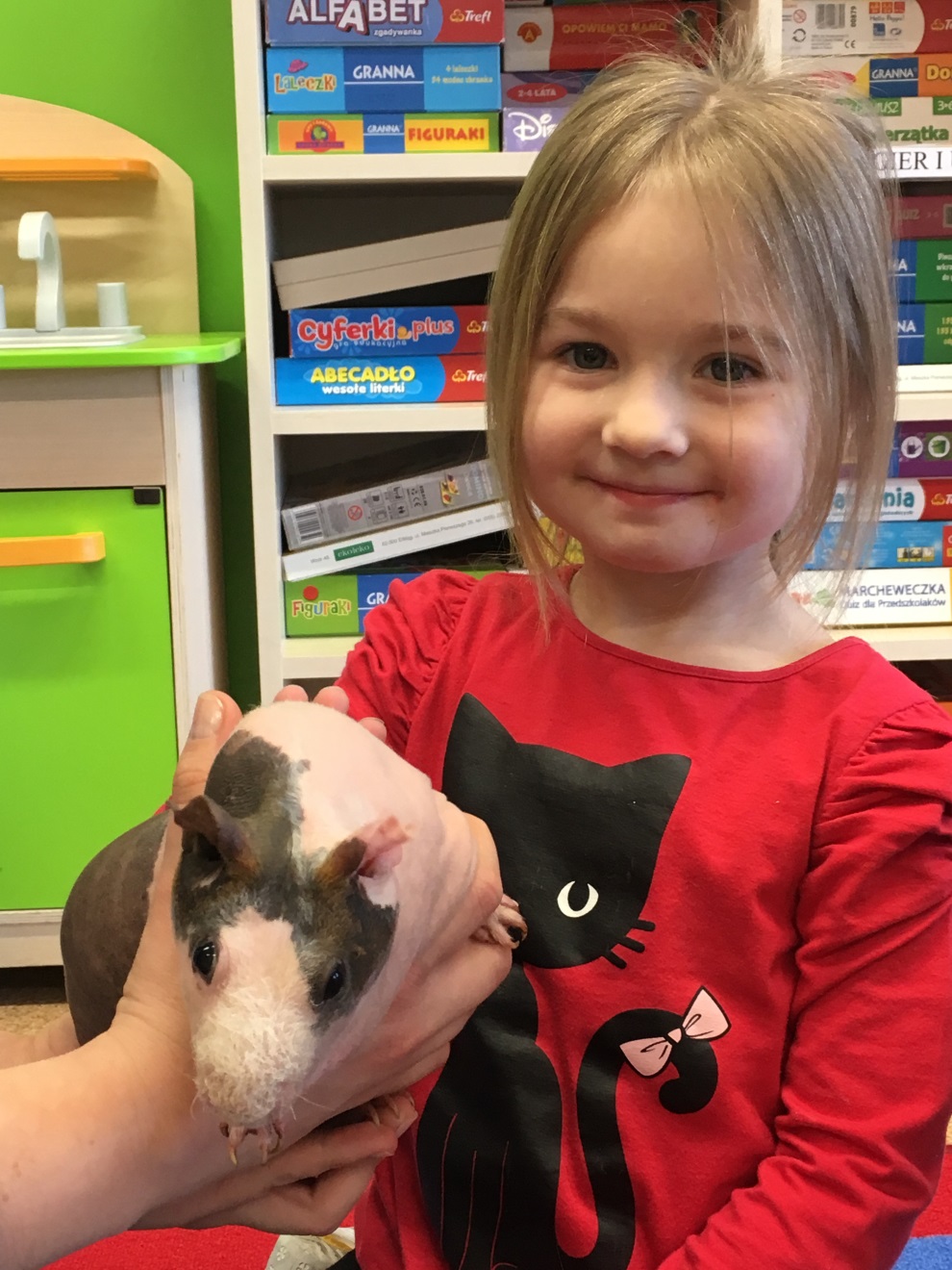 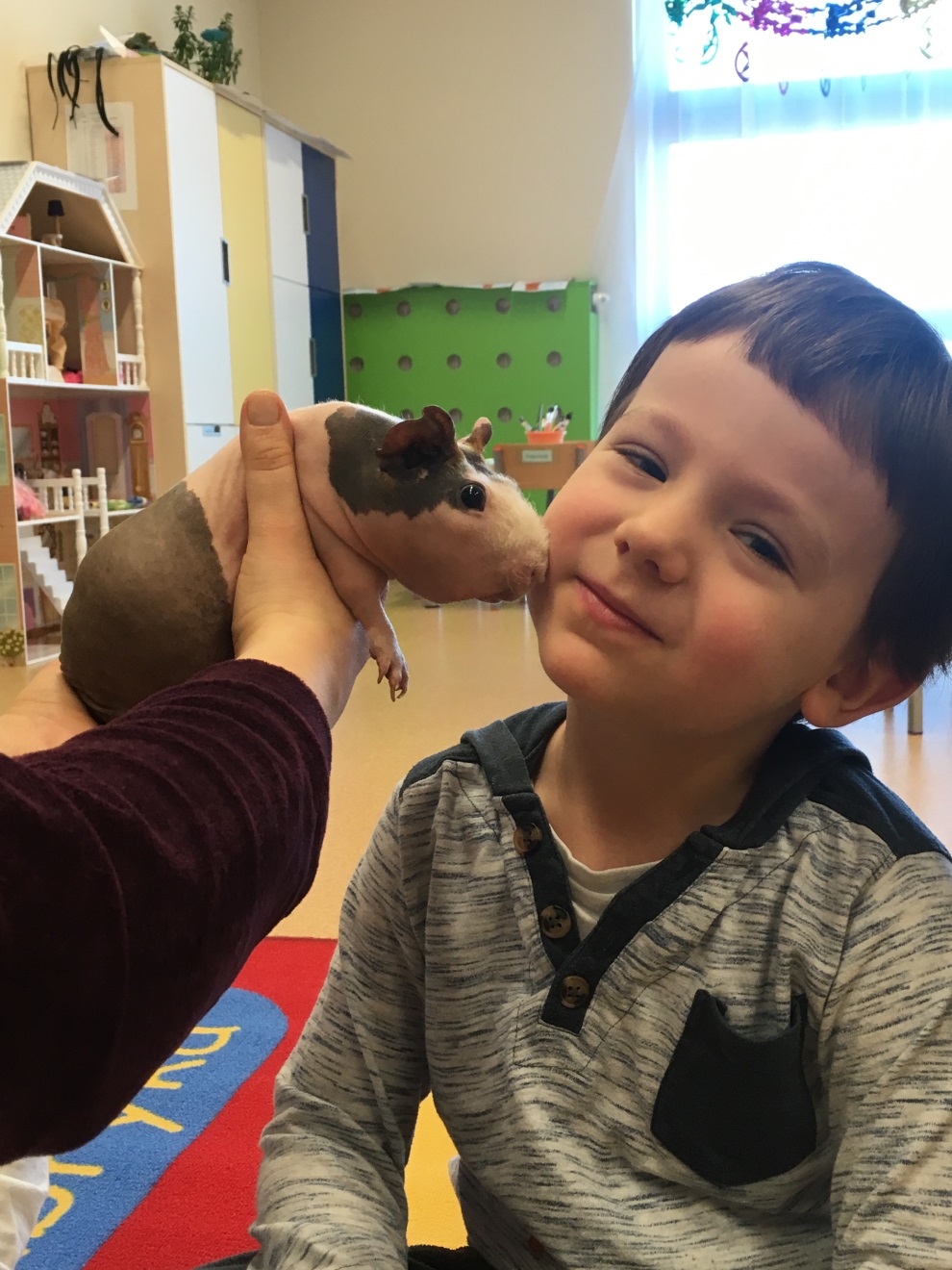 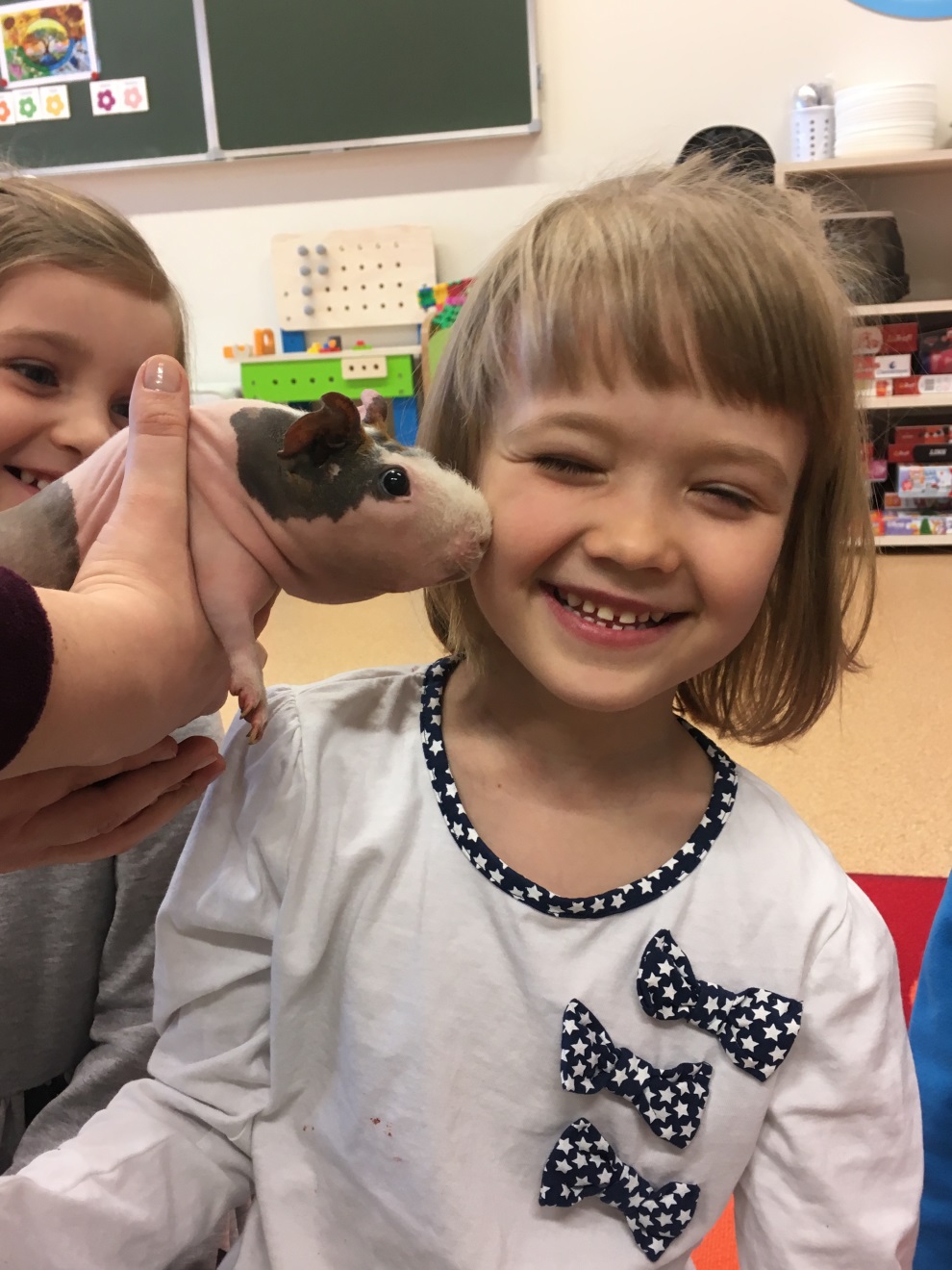 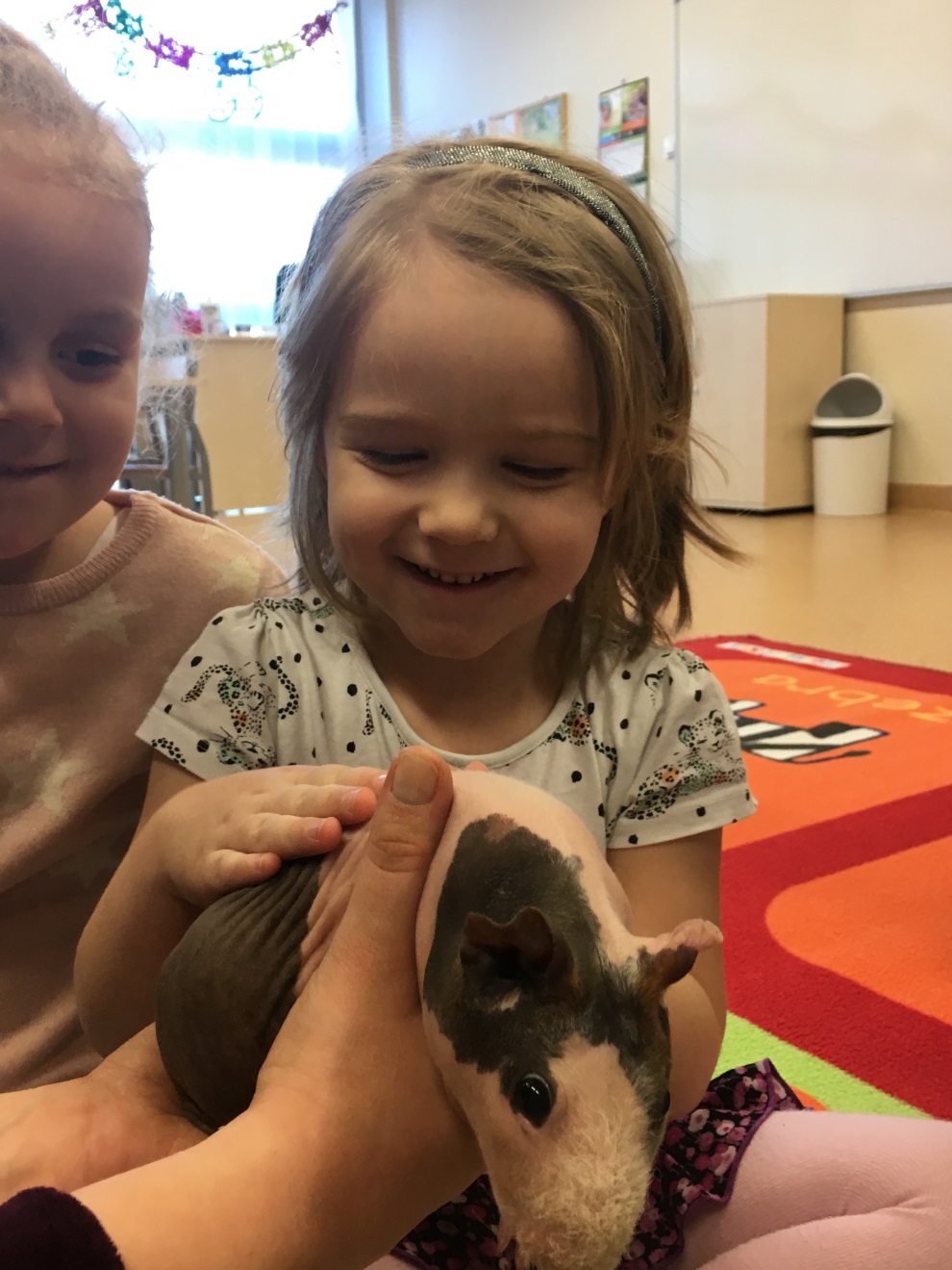 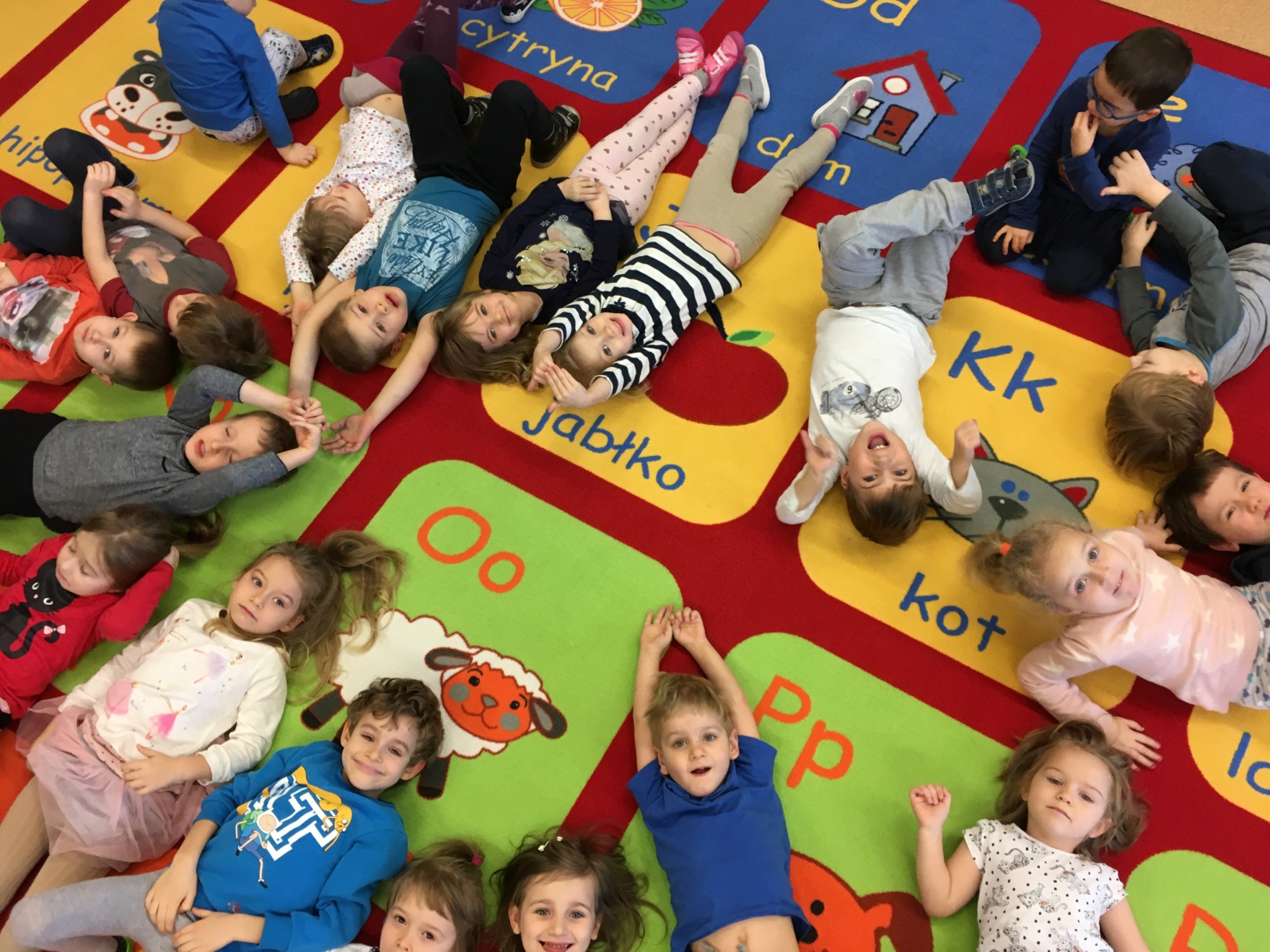